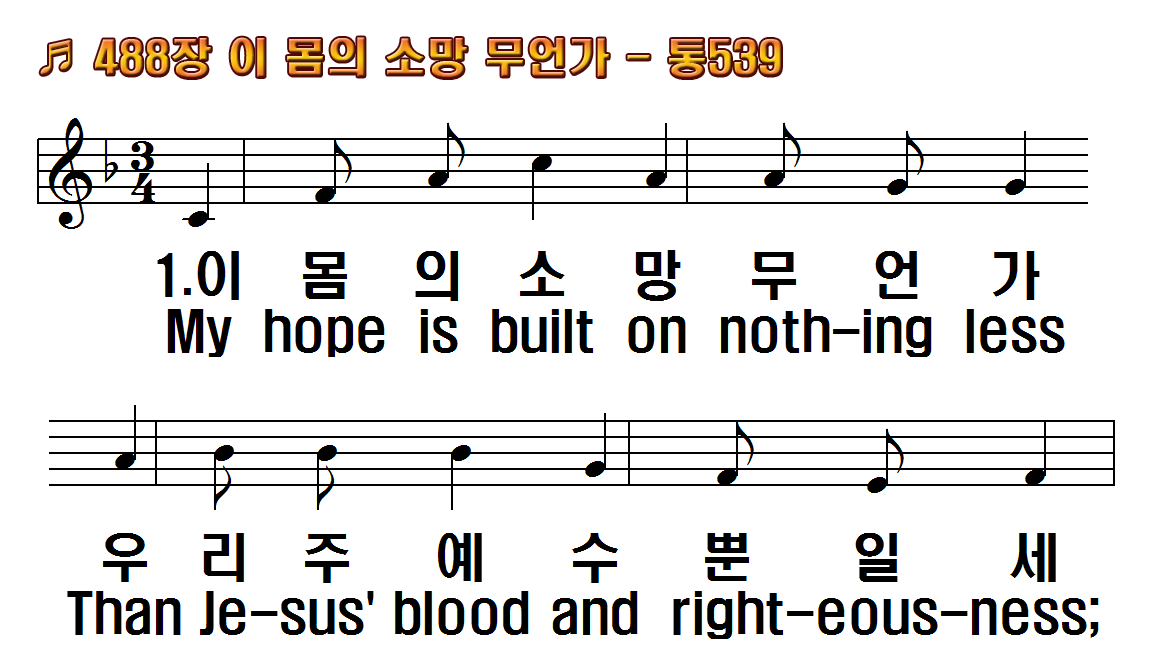 1.이 몸의 소망 무언가
2.무섭게 바람 부는 밤
3.세상에 믿던 모든 것
4.바라던 천국 올라가
후.주 나의 반석이시니
1.My hope is built on
2.When darkness veils
3.His oath, His
4.When He shall come
R.On Christ, the solid
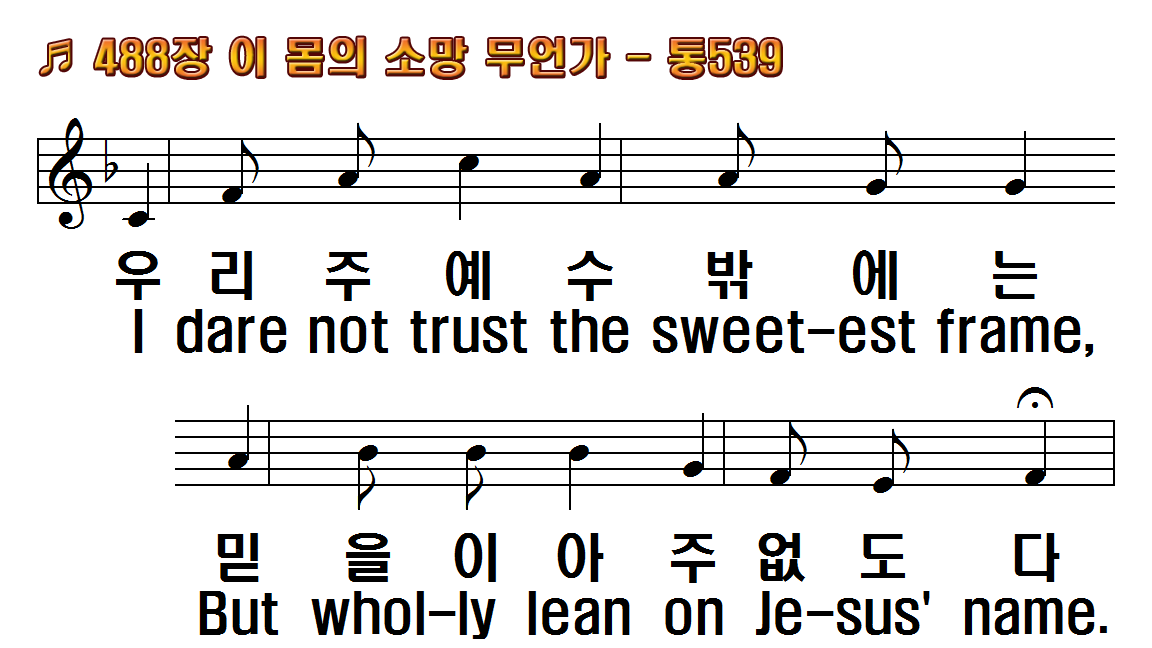 1.이 몸의 소망 무언가
2.무섭게 바람 부는 밤
3.세상에 믿던 모든 것
4.바라던 천국 올라가
후.주 나의 반석이시니
1.My hope is built on
2.When darkness veils
3.His oath, His
4.When He shall come
R.On Christ, the solid
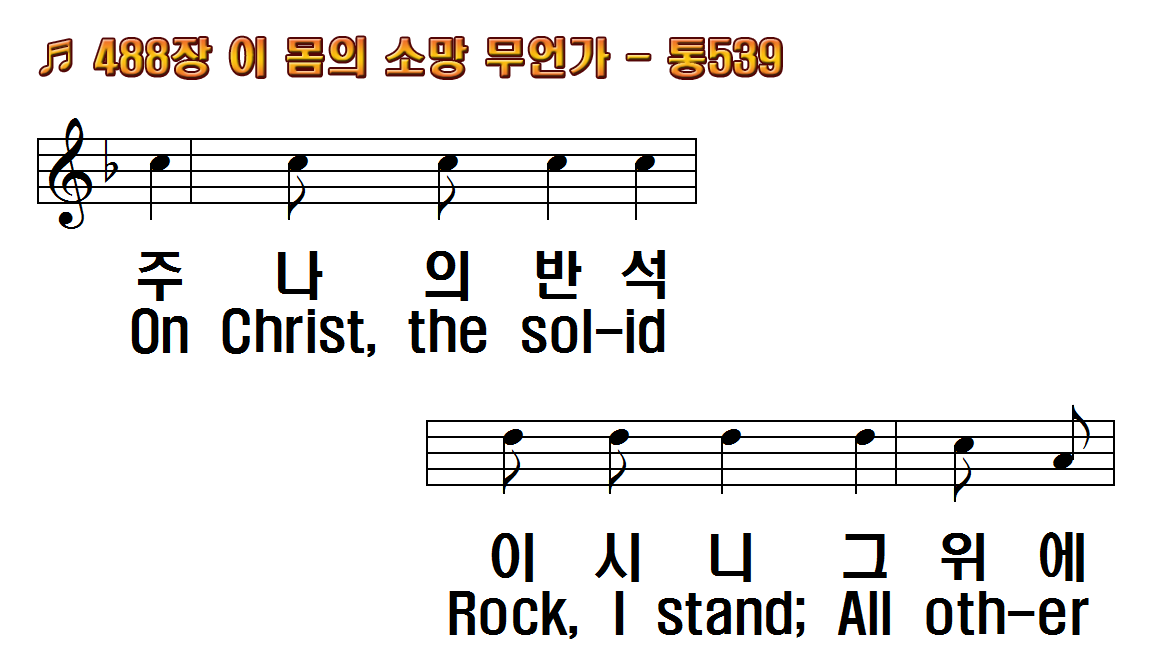 1.이 몸의 소망 무언가
2.무섭게 바람 부는 밤
3.세상에 믿던 모든 것
4.바라던 천국 올라가
후.주 나의 반석이시니
1.My hope is built on
2.When darkness veils
3.His oath, His
4.When He shall come
R.On Christ, the solid
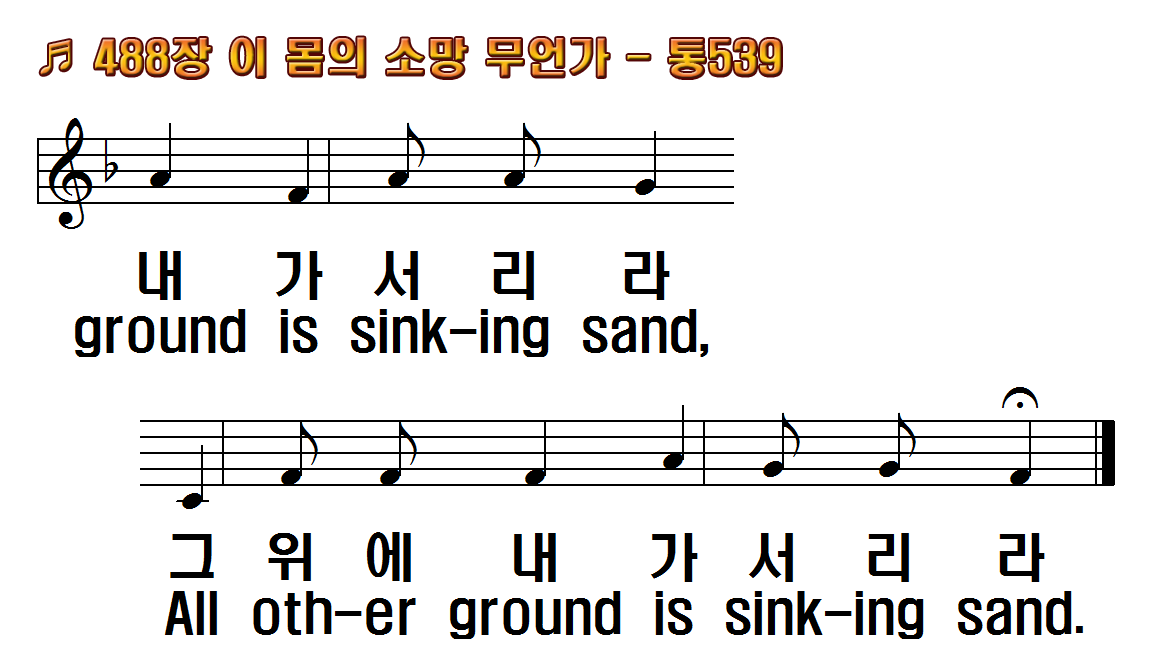 1.이 몸의 소망 무언가
2.무섭게 바람 부는 밤
3.세상에 믿던 모든 것
4.바라던 천국 올라가
후.주 나의 반석이시니
1.My hope is built on
2.When darkness veils
3.His oath, His
4.When He shall come
R.On Christ, the solid
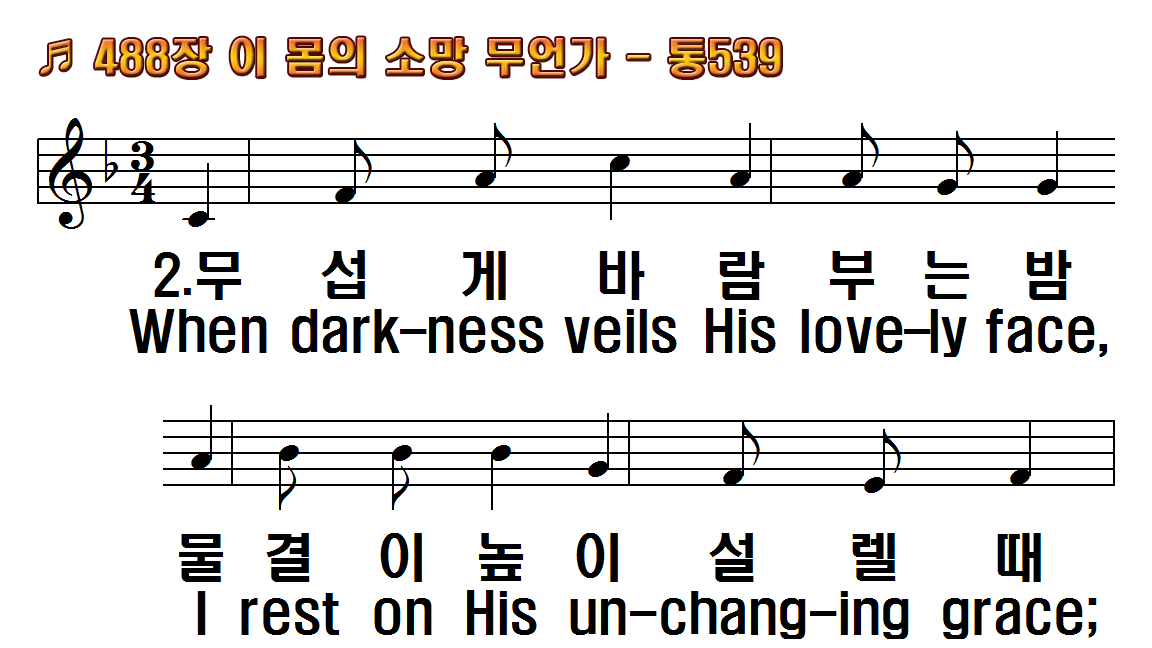 1.이 몸의 소망 무언가
2.무섭게 바람 부는 밤
3.세상에 믿던 모든 것
4.바라던 천국 올라가
후.주 나의 반석이시니
1.My hope is built on
2.When darkness veils
3.His oath, His
4.When He shall come
R.On Christ, the solid
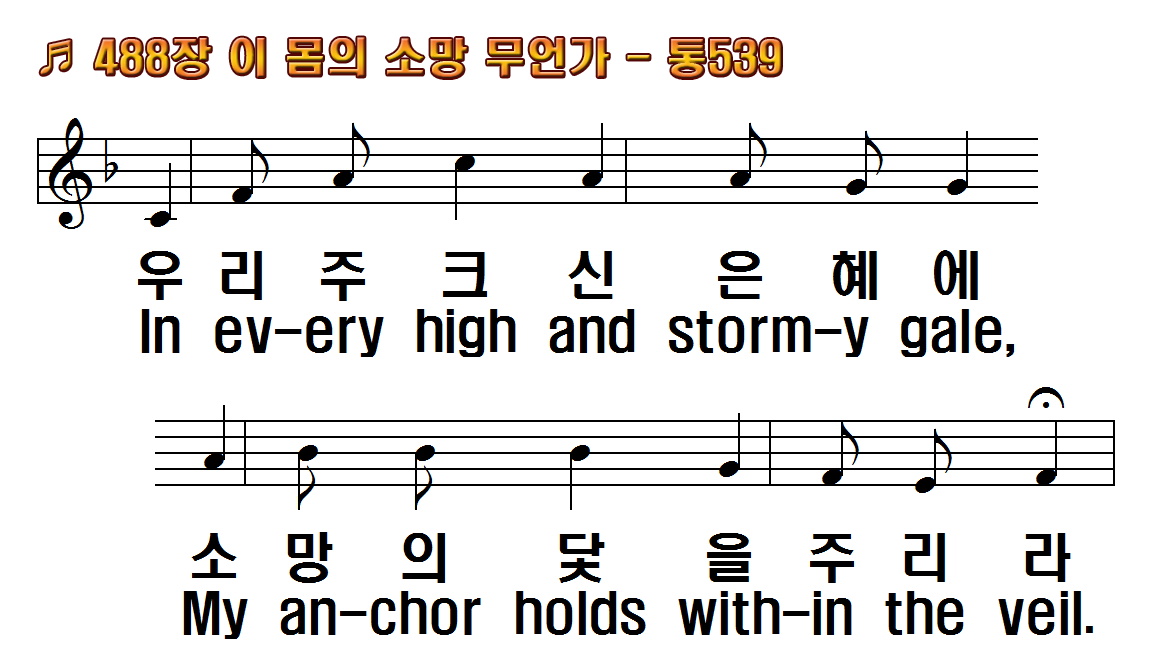 1.이 몸의 소망 무언가
2.무섭게 바람 부는 밤
3.세상에 믿던 모든 것
4.바라던 천국 올라가
후.주 나의 반석이시니
1.My hope is built on
2.When darkness veils
3.His oath, His
4.When He shall come
R.On Christ, the solid
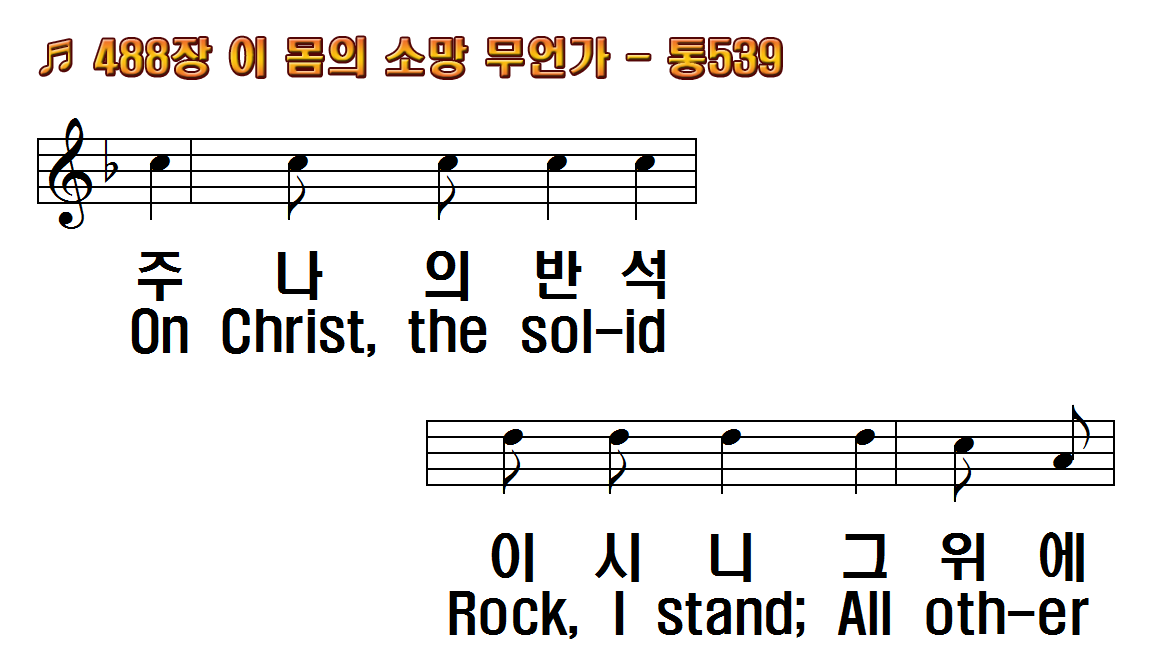 1.이 몸의 소망 무언가
2.무섭게 바람 부는 밤
3.세상에 믿던 모든 것
4.바라던 천국 올라가
후.주 나의 반석이시니
1.My hope is built on
2.When darkness veils
3.His oath, His
4.When He shall come
R.On Christ, the solid
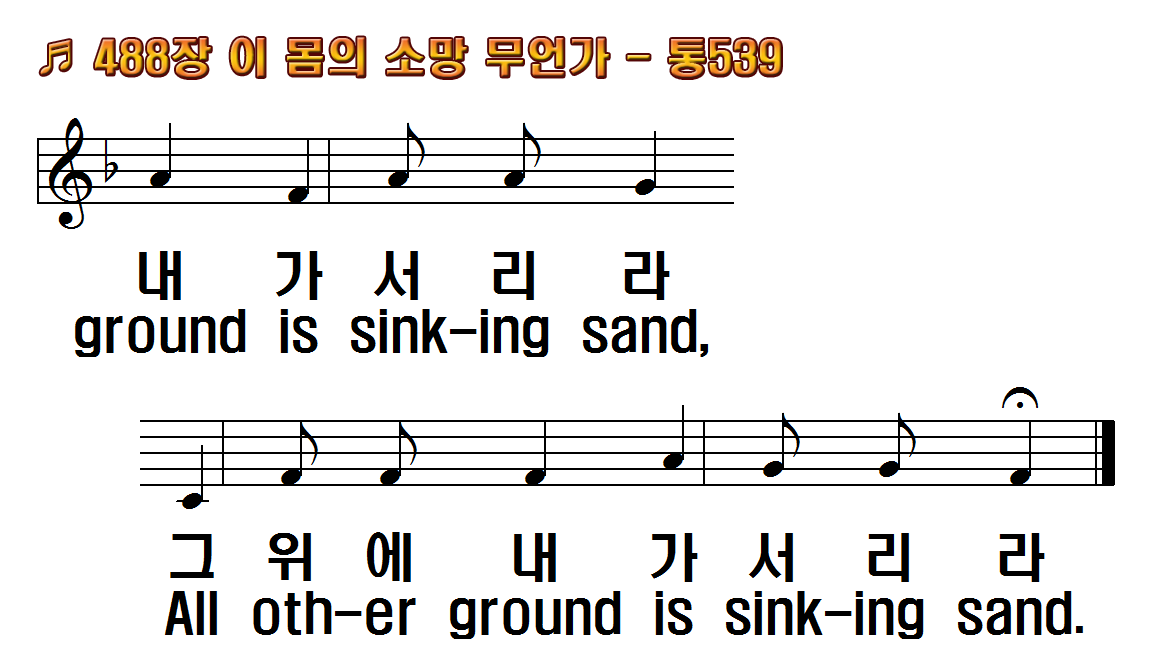 1.이 몸의 소망 무언가
2.무섭게 바람 부는 밤
3.세상에 믿던 모든 것
4.바라던 천국 올라가
후.주 나의 반석이시니
1.My hope is built on
2.When darkness veils
3.His oath, His
4.When He shall come
R.On Christ, the solid
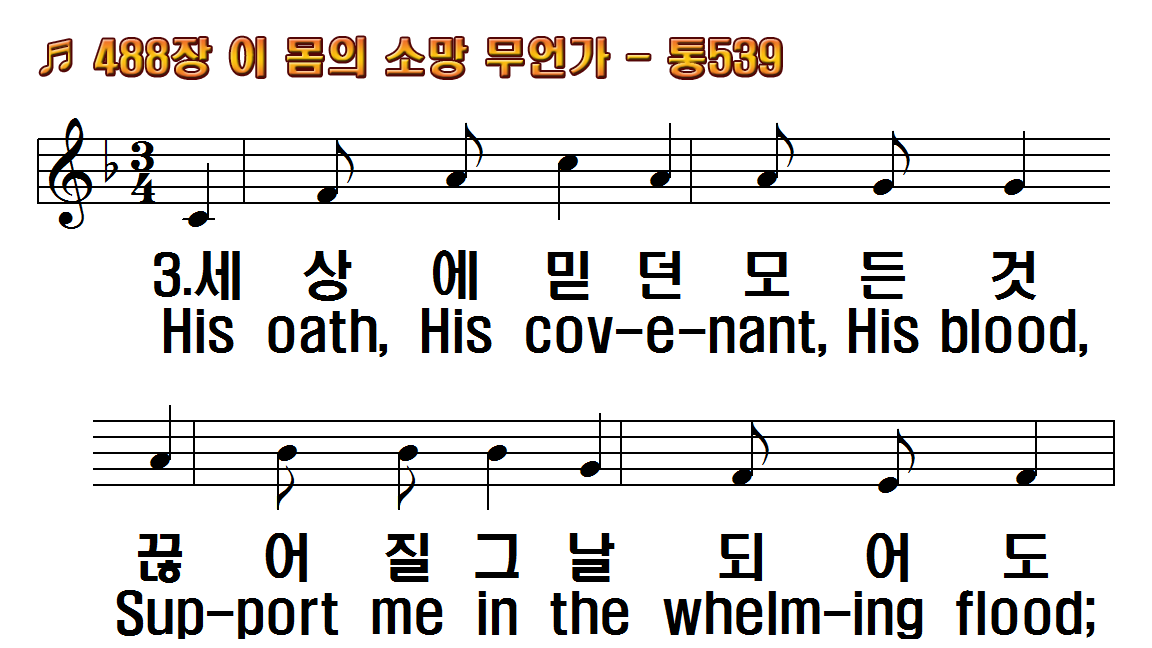 1.이 몸의 소망 무언가
2.무섭게 바람 부는 밤
3.세상에 믿던 모든 것
4.바라던 천국 올라가
후.주 나의 반석이시니
1.My hope is built on
2.When darkness veils
3.His oath, His
4.When He shall come
R.On Christ, the solid
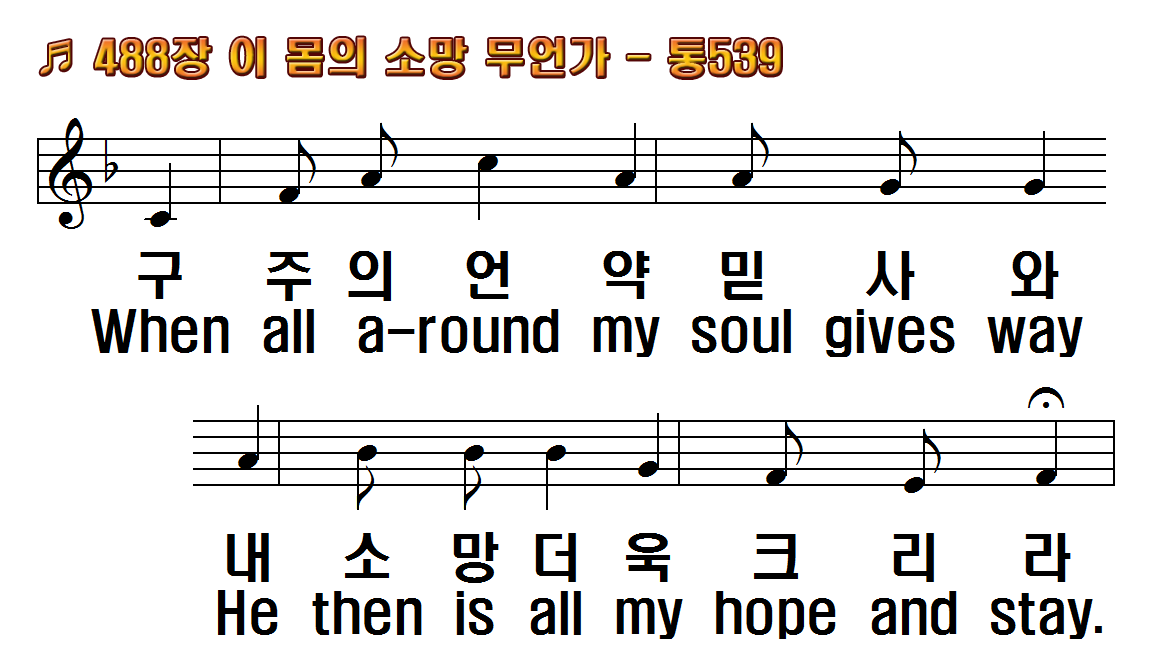 1.이 몸의 소망 무언가
2.무섭게 바람 부는 밤
3.세상에 믿던 모든 것
4.바라던 천국 올라가
후.주 나의 반석이시니
1.My hope is built on
2.When darkness veils
3.His oath, His
4.When He shall come
R.On Christ, the solid
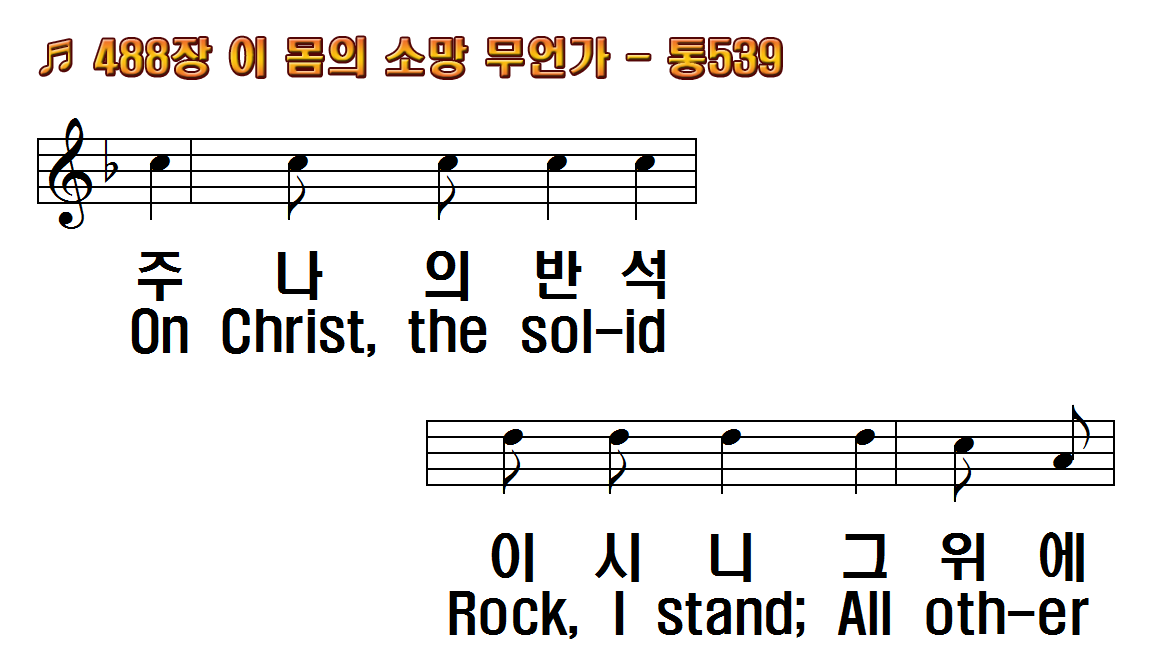 1.이 몸의 소망 무언가
2.무섭게 바람 부는 밤
3.세상에 믿던 모든 것
4.바라던 천국 올라가
후.주 나의 반석이시니
1.My hope is built on
2.When darkness veils
3.His oath, His
4.When He shall come
R.On Christ, the solid
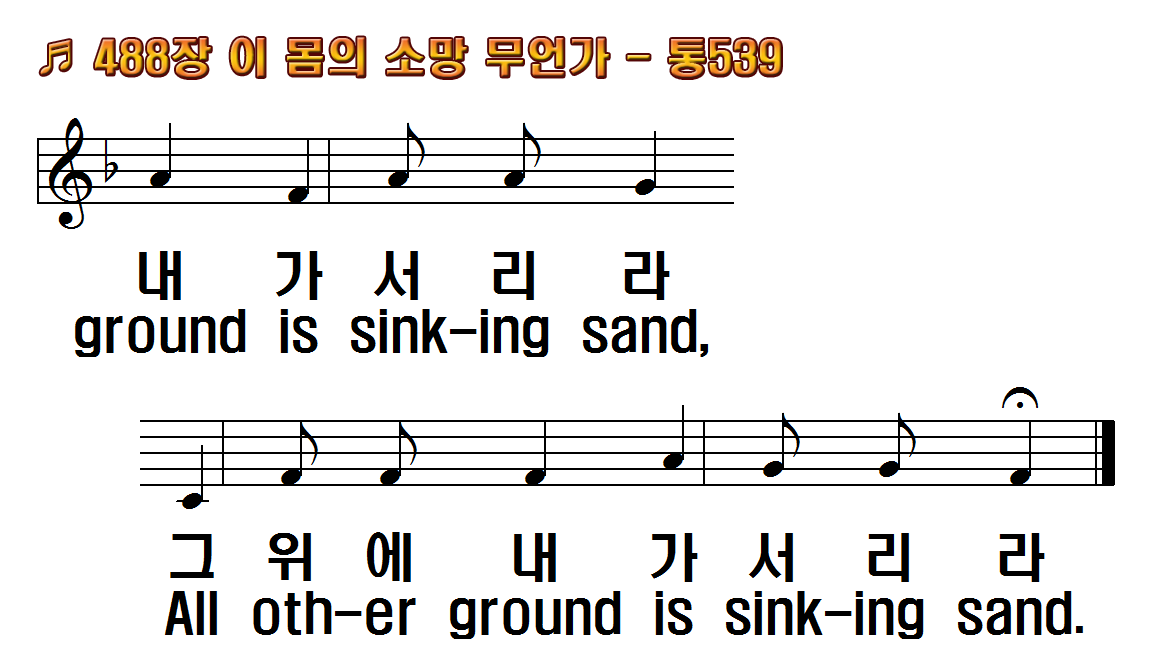 1.이 몸의 소망 무언가
2.무섭게 바람 부는 밤
3.세상에 믿던 모든 것
4.바라던 천국 올라가
후.주 나의 반석이시니
1.My hope is built on
2.When darkness veils
3.His oath, His
4.When He shall come
R.On Christ, the solid
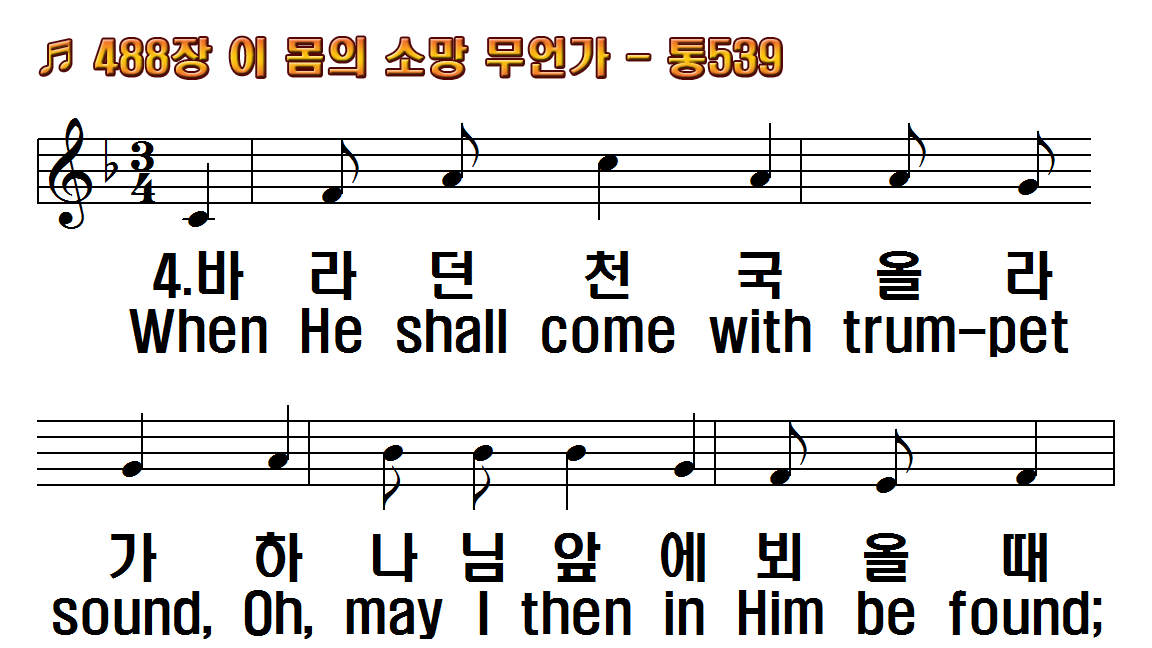 1.이 몸의 소망 무언가
2.무섭게 바람 부는 밤
3.세상에 믿던 모든 것
4.바라던 천국 올라가
후.주 나의 반석이시니
1.My hope is built on
2.When darkness veils
3.His oath, His
4.When He shall come
R.On Christ, the solid
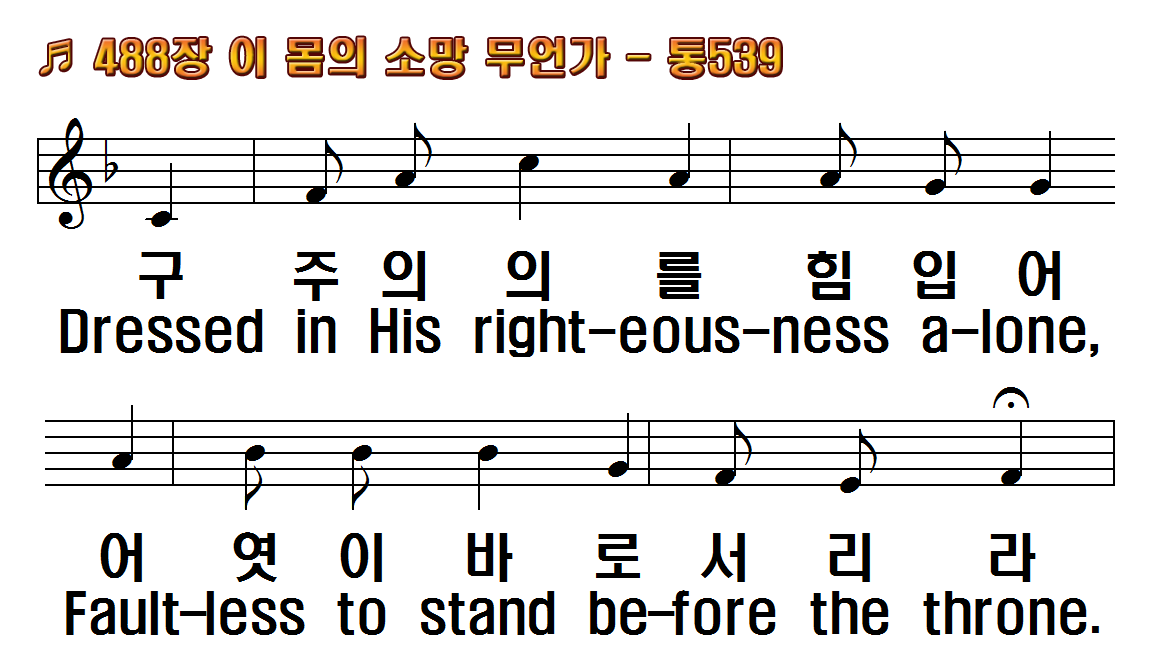 1.이 몸의 소망 무언가
2.무섭게 바람 부는 밤
3.세상에 믿던 모든 것
4.바라던 천국 올라가
후.주 나의 반석이시니
1.My hope is built on
2.When darkness veils
3.His oath, His
4.When He shall come
R.On Christ, the solid
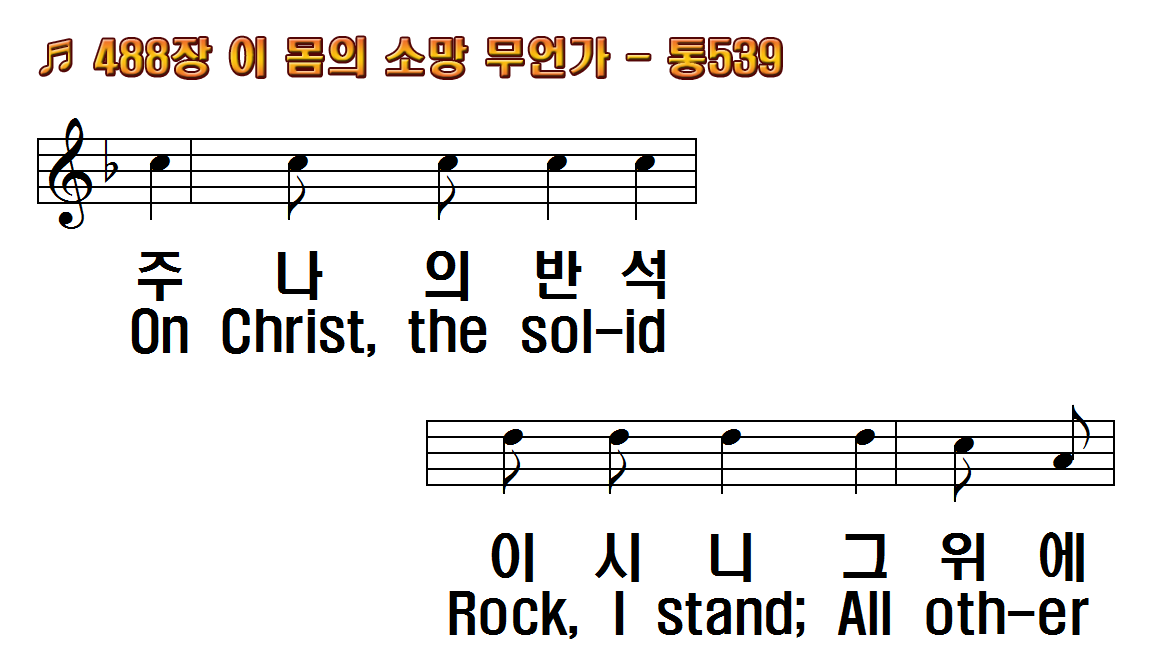 1.이 몸의 소망 무언가
2.무섭게 바람 부는 밤
3.세상에 믿던 모든 것
4.바라던 천국 올라가
후.주 나의 반석이시니
1.My hope is built on
2.When darkness veils
3.His oath, His
4.When He shall come
R.On Christ, the solid
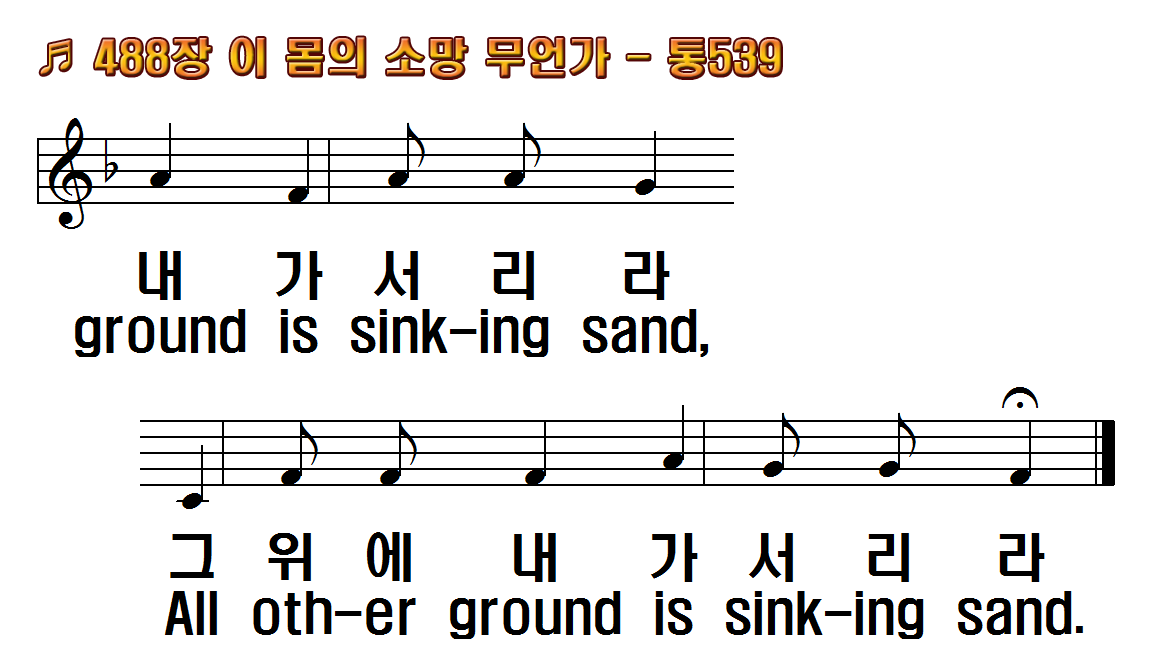 1.이 몸의 소망 무언가
2.무섭게 바람 부는 밤
3.세상에 믿던 모든 것
4.바라던 천국 올라가
후.주 나의 반석이시니
1.My hope is built on
2.When darkness veils
3.His oath, His
4.When He shall come
R.On Christ, the solid
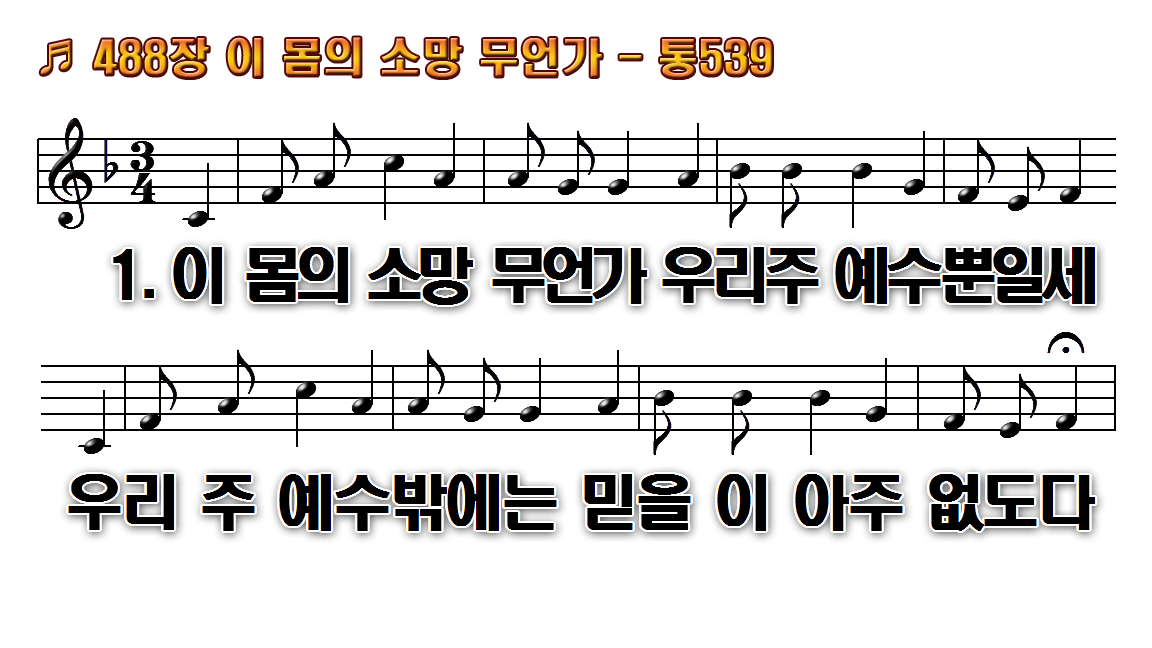 1.이 몸의 소망 무언가 우리 주
2.무섭게 바람 부는 밤 물결이
3.세상에 믿던 모든 것 끊어질
4.바라던 천국 올라가 하나님
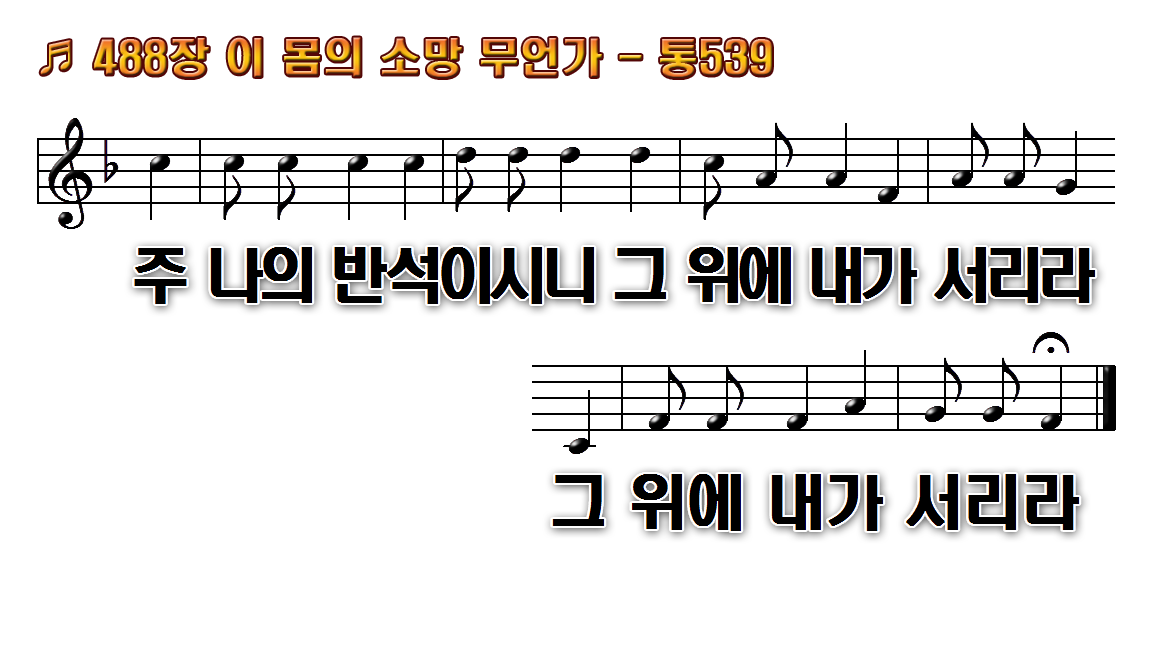 1.이 몸의 소망 무언가 우리 주
2.무섭게 바람 부는 밤 물결이
3.세상에 믿던 모든 것 끊어질
4.바라던 천국 올라가 하나님
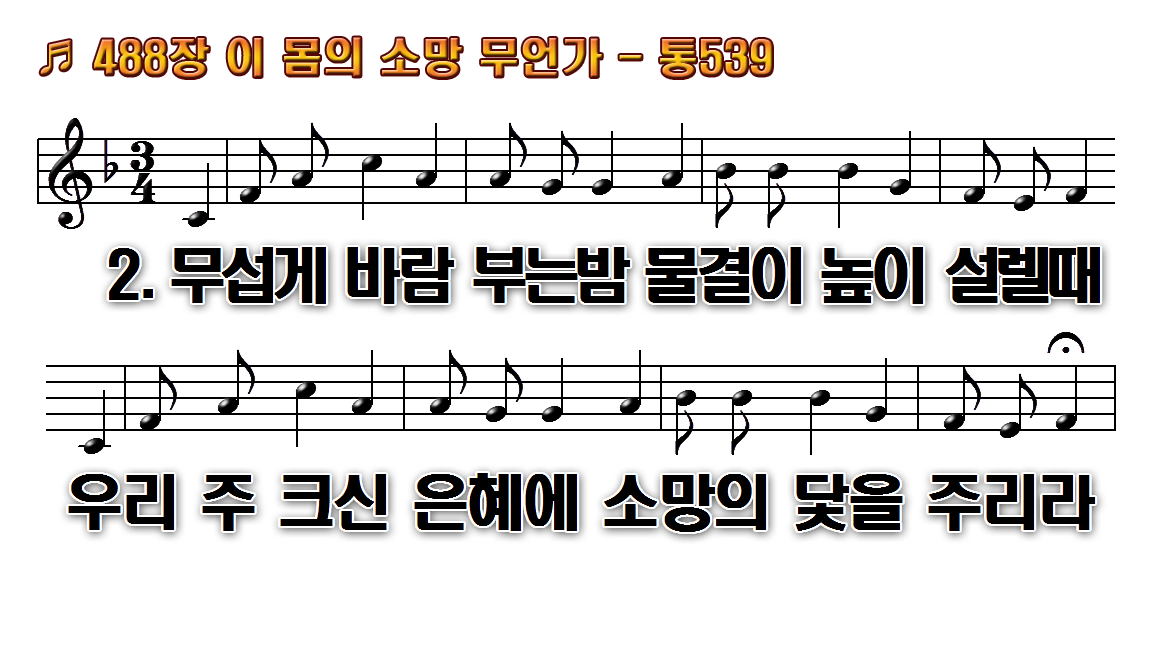 1.이 몸의 소망 무언가 우리 주
2.무섭게 바람 부는 밤 물결이
3.세상에 믿던 모든 것 끊어질
4.바라던 천국 올라가 하나님
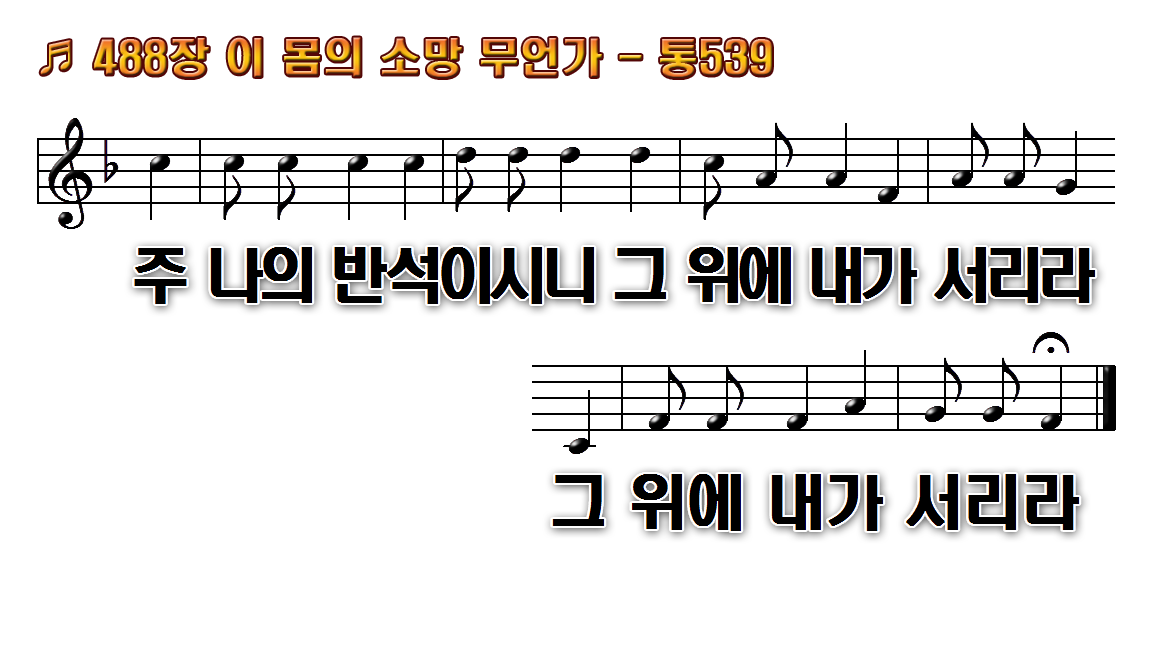 1.이 몸의 소망 무언가 우리 주
2.무섭게 바람 부는 밤 물결이
3.세상에 믿던 모든 것 끊어질
4.바라던 천국 올라가 하나님
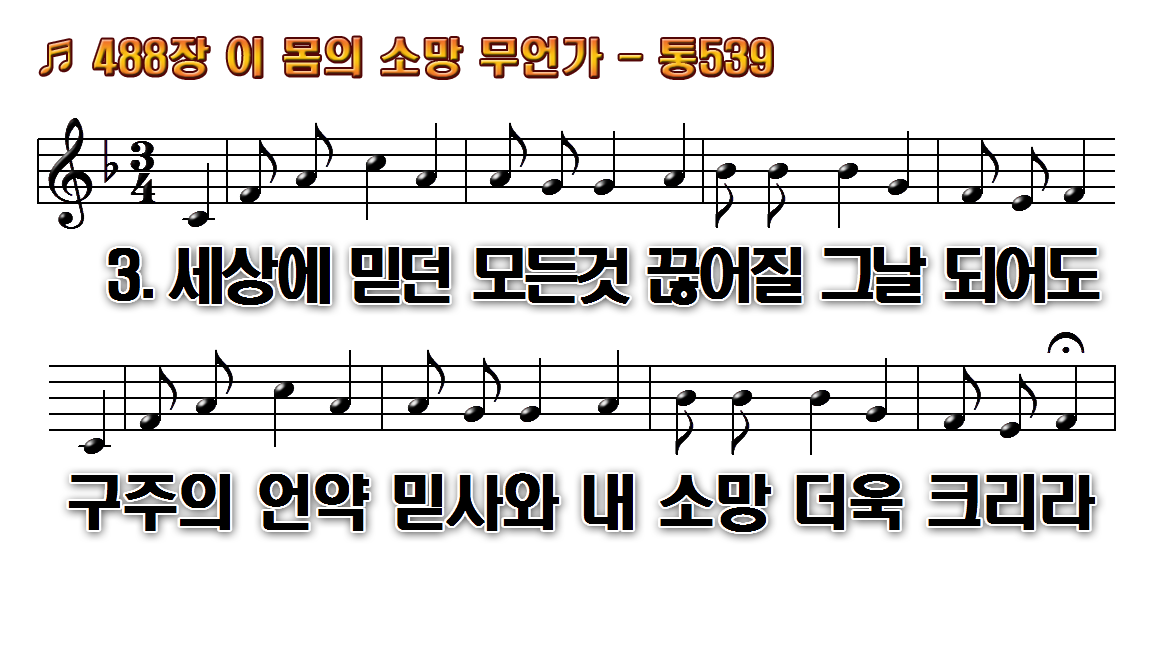 1.이 몸의 소망 무언가 우리 주
2.무섭게 바람 부는 밤 물결이
3.세상에 믿던 모든 것 끊어질
4.바라던 천국 올라가 하나님
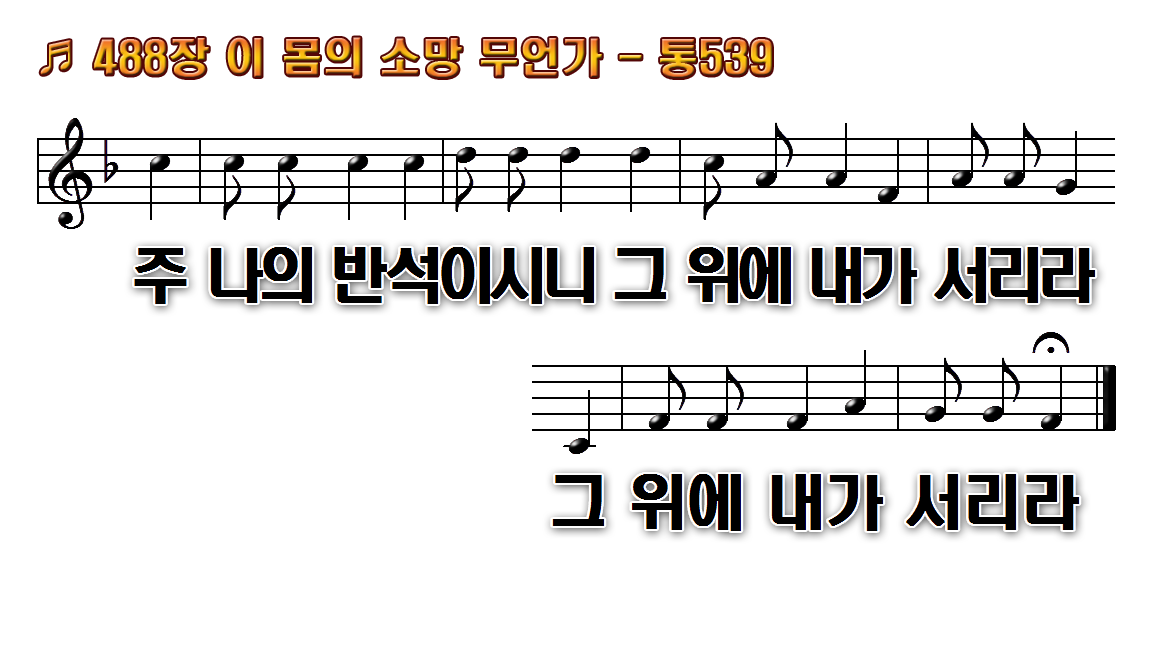 1.이 몸의 소망 무언가 우리 주
2.무섭게 바람 부는 밤 물결이
3.세상에 믿던 모든 것 끊어질
4.바라던 천국 올라가 하나님
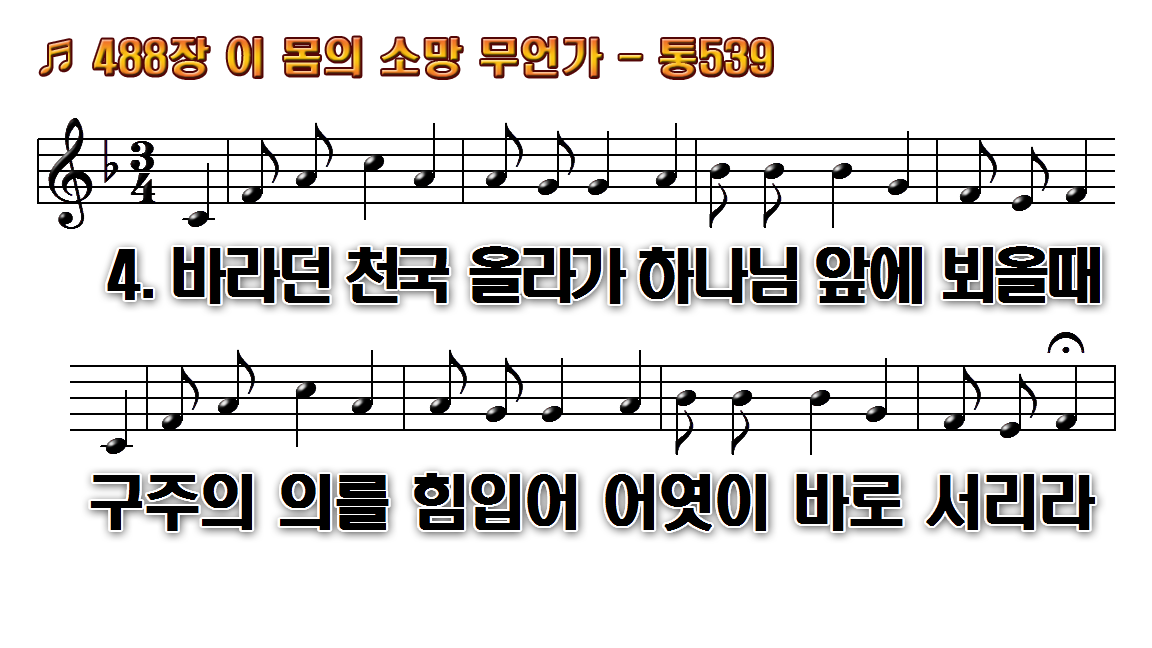 1.이 몸의 소망 무언가 우리 주
2.무섭게 바람 부는 밤 물결이
3.세상에 믿던 모든 것 끊어질
4.바라던 천국 올라가 하나님
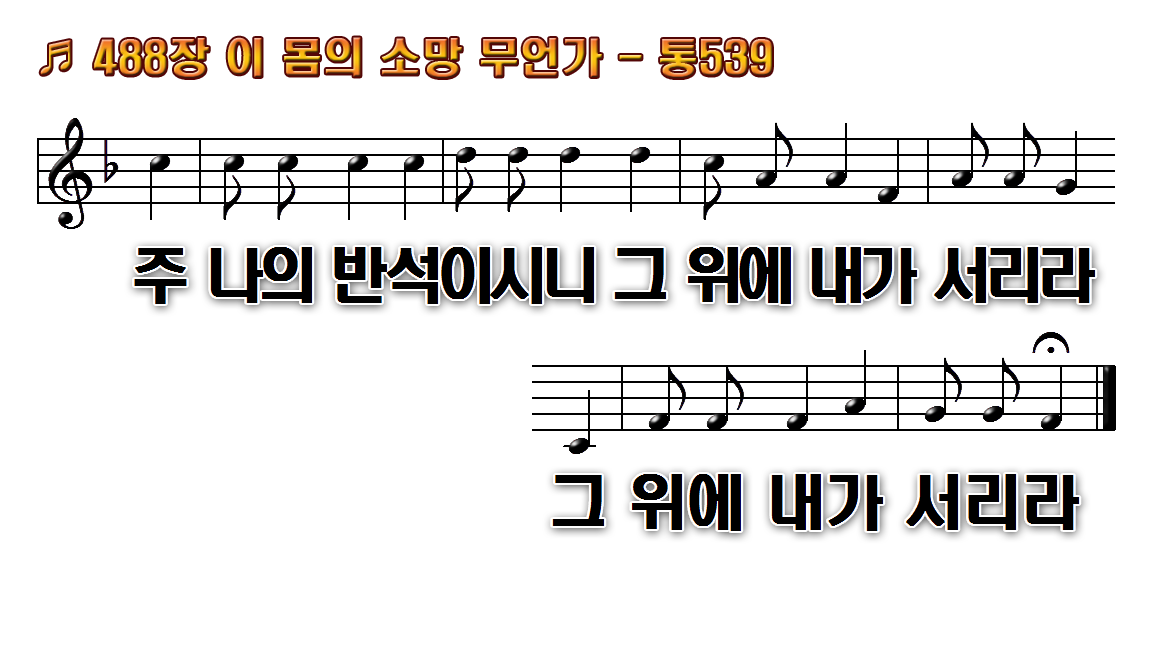 1.이 몸의 소망 무언가 우리 주
2.무섭게 바람 부는 밤 물결이
3.세상에 믿던 모든 것 끊어질
4.바라던 천국 올라가 하나님